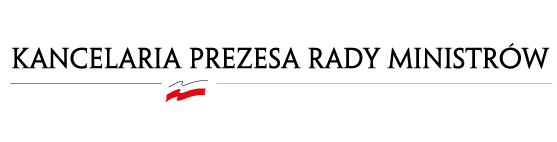 Sprawozdanie z działalności Komitetu Rady Ministrów do spraw Cyfryzacjiw 2021 r.
Plan prezentacji
Projekty dokumentów rządowych
Opisy założeń projektów informatycznych
Raporty z postępu rzeczowo-finansowego projektów informatycznych
Raporty końcowe z realizacji projektów informatycznych
2
Projekty dokumentów rządowych
Liczba projektów - 70
Liczba projektów - 70
3
Opisy założeń projektów informatycznych
Liczba projektów * – 16
Liczba projektów * – 16
4
* Bez uwzględnienia kilkukrotnego opiniowania projektu w ciągu roku
Raporty z postępu rzeczowo-finansowego projektów informat.
5
Raporty końcowe z realizacji projektów informatycznych
Liczba projektów - 18
6
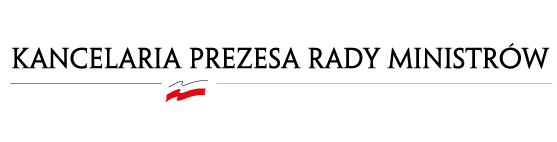 Dziękuję za uwagę
7